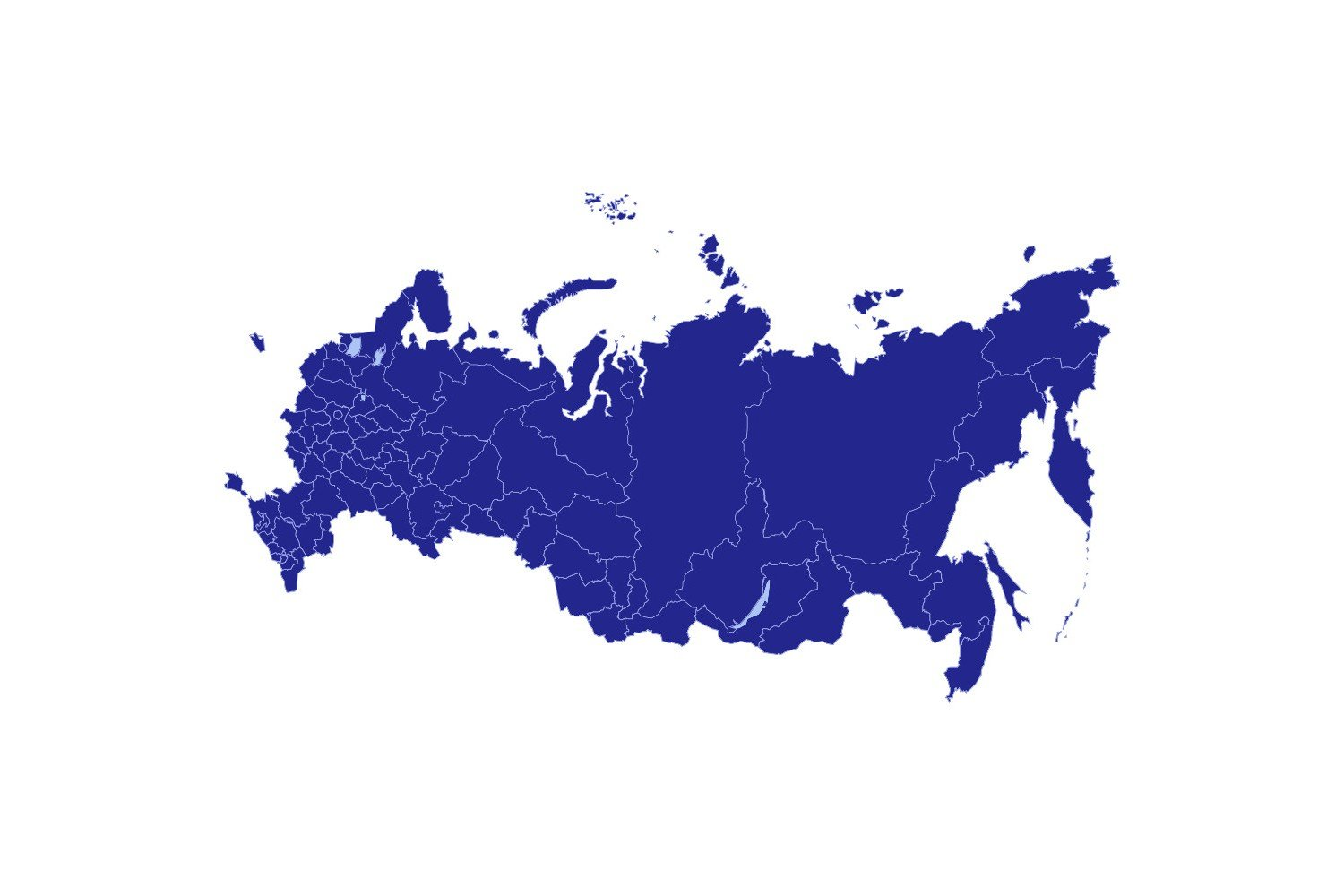 Название практики (сформулировано в виде назывного предложения, без включения отглагольных существительных типа использование, исследование, влияние и т.п.).
Автор/команда практики:
- фамилия, имя, отчество.
- должность, место работы, муниципалитет.
- контактные данные автора, адрес сайта, на котором можно найти дополнительную информацию о практике (при наличии).
- название профессионального сообщества, членом которого является автор (при наличии).
Рекламное описание практики /краткая аннотация.
Целевая аудитория (Для кого предназначена практика?).
Актуализация проблемы 
(почему это делаем? Какую проблему решаем и какую потребность закрываем?)
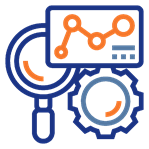 2
2
Целеполагание
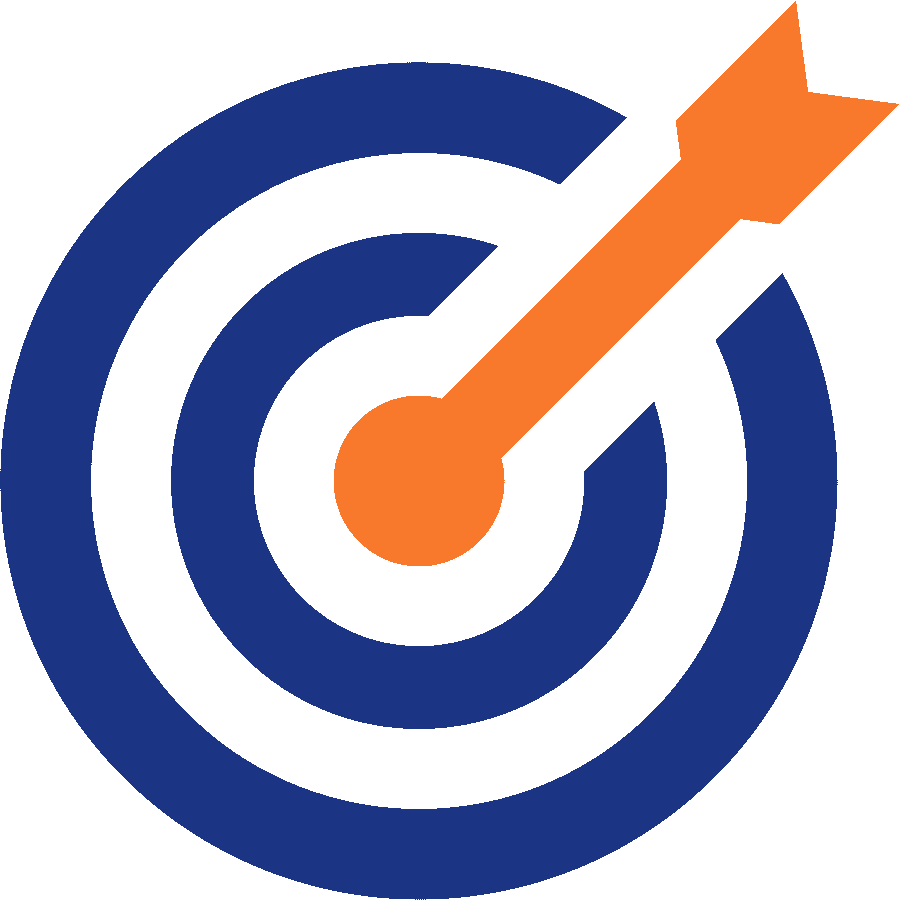 Обоснование 
актуальности практики
Цель –
Результат/продукт -
3
Пошаговое описание практики
Как достигается результат?
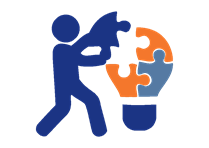 4
Содержание. Идея проекта
Краткая характеристика подходов, форм и методов работы, 
использованных в ходе реализации практики
1.
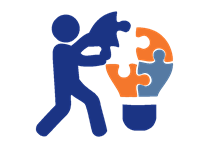 6
Краткое описание наиболее яркого и показательного примера из опыта реализации практики
2
7
Описание критериев результативности (количественные и качественные показатели) в корреляции со SMART-целями
Количественные показатели
Качественные показатели
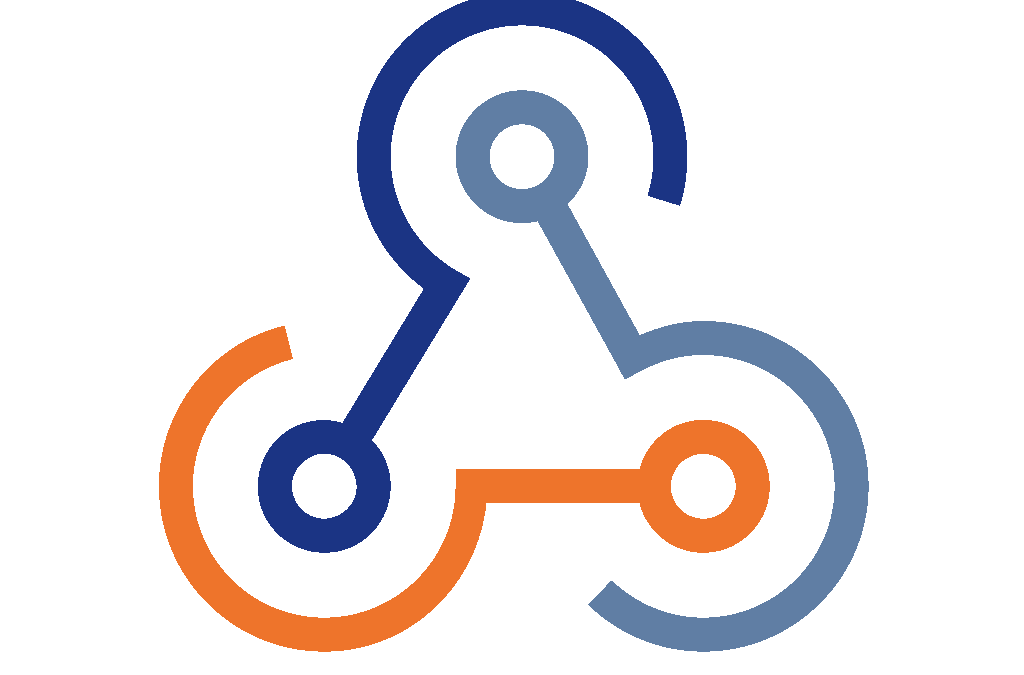 10
Дополнительные материалы (приложения), а также подборка фотографий (не более 10) для включения их в фотогалерею сообщества
Куар-код на дополнительные материалы
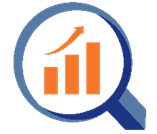 11